瞄准世界一流 做好教育对外开放
武汉大学
2016.7.29
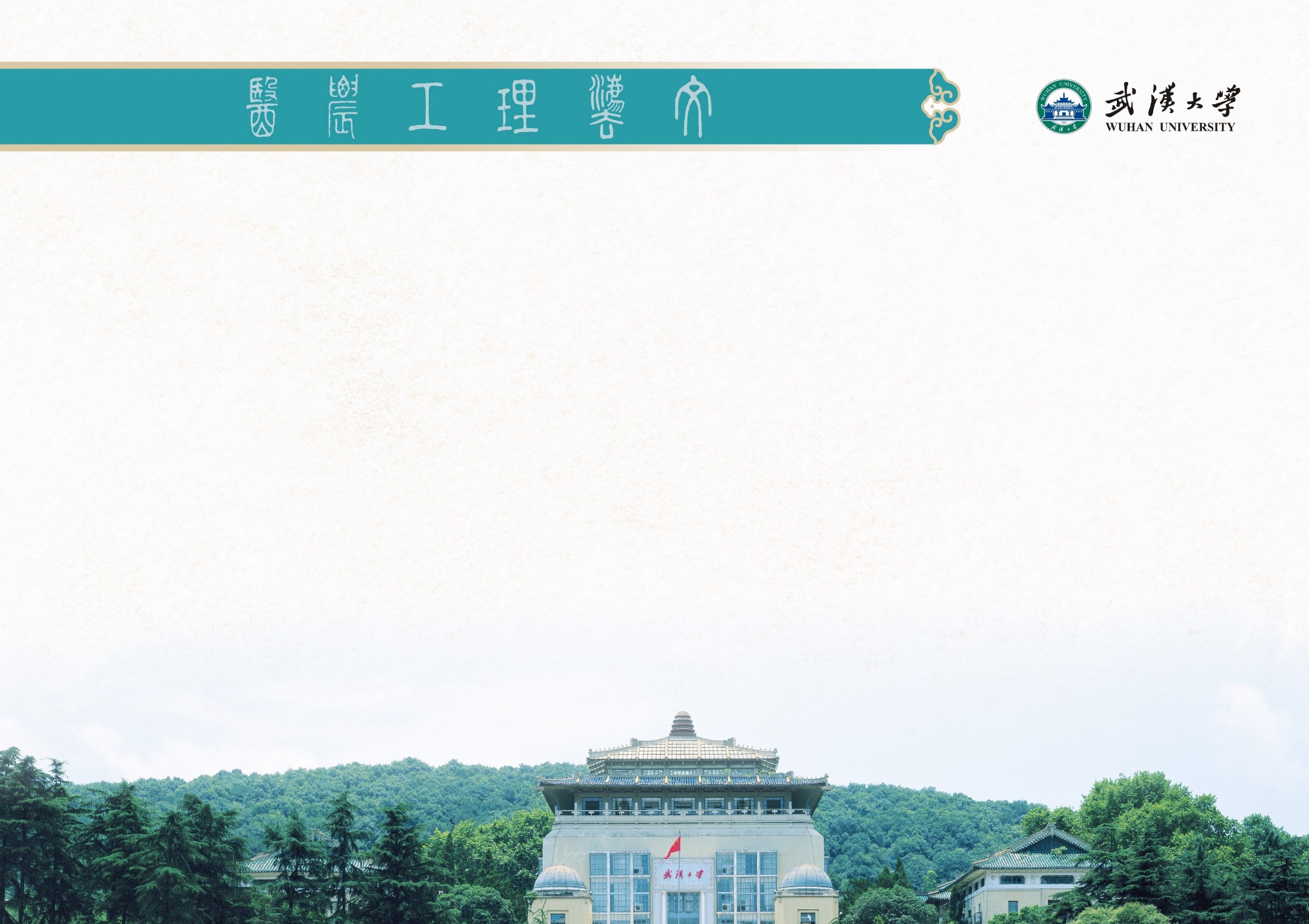 一、总体思路
（一）指导思想
围绕“扩大规模、调整结构、提高质量”主题，进一步推进学校国际化发展，提高国际化发展的质量和效益，服务国家战略大局，服务科学研究和人才培养。
（二）发展目标
根据武汉大学建设“中国特色、世界一流大学”“三步走”发展战略，到2020年，武汉大学国际化办学的总体目标是：跻身世界一流大学行列，综合实力进入世界前200名，成为亚太地区最具影响力的大学之一。
二、主要任务
（一）解放思想、拓宽渠道，培养具有国际视野的创新人才
到2020年，力争实现具有海外学习经历的学生数达3500人次，建设全英文授课项目50个；国际学生中，学历生人数达到2600人，其中博士生人数达到200人。
（二）加强合作、构筑平台，提高科学研究的国际竞争力
到2020年，力争实现我校学者担任国际学术刊物的主编和编委、国际学术组织负责人的人数达到100人，自办或合办外文期刊数8个，新增国际科技合作平台1个，在《Nature》、《Science》、《Cell》等国际顶级刊物上发表文章20篇以上，发表SCI一区论文1200篇，三大检索论文篇数和篇均他引数稳步提升120%，提升ESI排名。
（三）统筹规划、高端引进，提升教师队伍国际化水平
到2020年，45岁以下教师中具有出国学习和研修经历的达到80%，引进和培养海外高端人才达到300人，聘请长期外籍教师人数达到800人次，基本实现师资队伍的国际化。
（四）加强管理、打造品牌，营造国际化办学环境
完善校院两级英文网站建设，加大向英文媒体投送信息的力度，加强与国际媒体和国内英文媒体的合作；大力宣传国际化办学成果和校园优秀文化，重视学科和学者的国际推广工作，不断提升学校的国际声誉。
三、重点项目
（一）国际化人才培养计划
1、学生海外学习资助项目
2、来华留学奖学金项目
3、全英文授课项目
4、中外合作办学项目
5、境外办学项目
6、海外学习中心项目
（二）学术国际影响力提升计划
1、国际联合科研培育项目
2、国际及区域合作重大项目
3、海外学术中心建设项目
4、国际学术奖励计划
（三）高水平外专引智计划
1、一流学科一流人才集聚项目
2、青年学术带头人项目
3、学科351人才项目
4、重点科研平台外专支持项目
5、高端外专培育项目
6、海外优秀博士后项目
（四）国际合作综合平台推进项目
1、中法非大学合作
2、推进加入国际学术组织
3、承办高水平国际学术会议
四、保障措施
（一）制度保障
（二）体制机制保障
1、国际化发展跨部门协调机制
2、国际化建设工作评价体系
3、国际化建设激励机制
（三）经费与条件保障
1、学校专项经费支持
2、校园硬环境保障
3、校园软环境建设
结  语
学校定位
地域,政治及经济环境
英才汇聚
世界一流大学的三要素
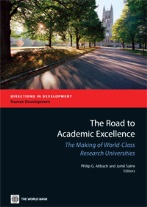 学生
教师
科研人员
国际化
优秀的毕业生
前沿的科研成果
行政支撐和 管理体系

办学自主 学术自由
世界
一流大学
资源
充足
管理
规范
政府财政拨款
私人捐赠基金
学费 
科研经费
强有力的
技术转让
领导班子
战略眼光
优秀文化
Source: Salmi, The Road to Academic Excellence - The Making of World-Class Research Universities, 2009
谢谢大家！